NOAA Hurricane Forecasting Models
HWRF/RTOFS HYCOM
HMON/RTOFS
HYCOM
HWRF/POM
North Atlantic,
Eastern/Central Pacific
West/South Pacific, Southern/Northern Indian Ocean
North 
Atlantic
Eastern/Central 
Pacific
IC come from climatology and the POM (w/ feature model only in the GoM)
IC from global GOFS3.1/
NCODA
Global RTOFS nowcast
IC and BC from
Global RTOFS spunup from the global 
GOFS 3.1/NCODA
BC ?
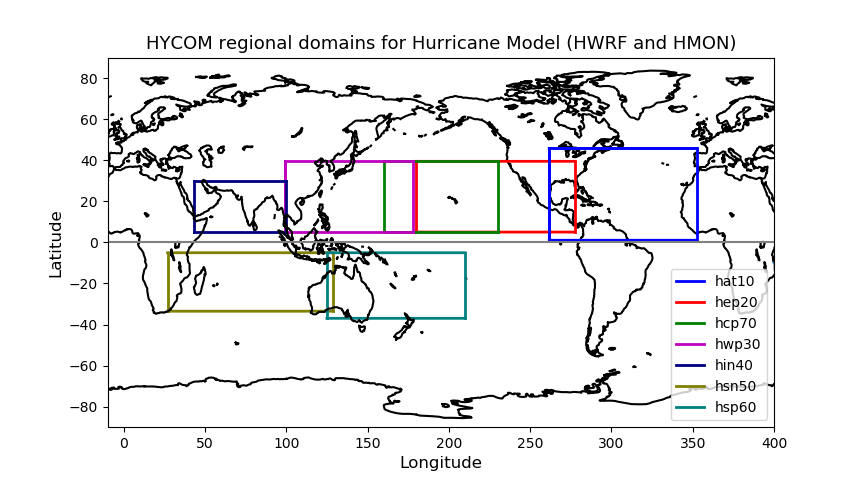 Avichel asked us not to share outside MARACOOS until official release
FY2018 HWRF/HMON Configuration
(maintain diversity for future)
Note: Items in Red are different
Operational Time line for HWRF/RTOFS and HMON/RTOFS
Is it the same for 
HWRF/POM?
GOFS 3.1/NCODA
              0Z
GOFS 3.1/NCODA
              0Z
Cycle 1
5 day forecast
every 6 hours
5 day forecast
 every 6 hours
IC, BC
IC, BC
RTOFS
RTOFS
HMON/HYCOM
HWRF/HYCOM
HMON/RTOFS
HWRF/RTOFS
-2 days
Present
Present
+6 hours
+6 hours
-2 days
EMC 
Forcing
Cycle 2
Hurricane Forecasting Models by Regions
Gulf of Mexico
HWRF/POM: initialized from climatology and/or feature models.
HMON/RTOFS HYCOM: initialized from RTOFS using.
     Initializes from GOFS 3.1/NCODA 2 days prior (initial conditions ) forced by EMC GDAS (Global data
     assimilation system) forcing.
HWRF runs in 7 individual basins
JTWC (joint typhoon weather center) basins:
     West Pacific, South Pacific, Southern Indian Ocean,
     Northern Indian Ocean. 
     In all these basins HWRF is Coupled to RTOFS HYCOM using IC/BC from global RTOFS
NHC (National Hurricane Center) basins:
     HWRF Coupled to POM
     In the North Atlantic Initial conditions come from
     climatology and feature model. Feature model only 
     for the GOM but not the Gulf Stream.
     Eastern Pacific and Central Pacific, IC come from   
     global RTOFS or Global GOFS 3.1?
HMON runs only in NHC basins
HMON is coupled to RTOFS HYCOM
Global RTOFS
It is HYCOM, the same as GOFS 3.1 but uses GDAS 
     forcing
In the different basins, HYCOM RTOFS is a subset of the global 
      GOFS 3.1 RTOFS
Uses initial conditions (IC) and boundary conditions (BC)
     from global GOFS 3.1/NCODA global RTOFS 
     initialized from GOFS3.1/NCODA
There is not check for reaching steady state after GDAS 
      forcing is applied to RTOFS  (Validations are done daily 
in the EMC website: https://polar.ncep.noaa.gov/global/?)
The output provided by Hyun-Sook is the 5th cycle
The experimental system is HWRF/HYCOM in NHC basins
Hyun-Sook will run experimental HWRF/HYCOM for 
      Michael and provide us with output so the three models
      can be compared vs glider data
Front Eddy Analysis
It is only done in GOM
NHC gives NCEP the location of the Loop Current and warm core rings based on SST and SSH. This information is sent daily
The locations of Loop Currents and warm core rings go into POM and modifies the climatology of temperature and salinity (subsurface profiles). This modified climatology becomes the IC for POM
There are Netcdf files that are created with the modified climatology: pom.ts_initial.nc
                            pom.uv_initial.nc (geostrophy) 
                            pom.el_initial.nc (initial elevation)
For the Michael runs, NHC did not provide the Loop Current and warm core file. Hyun-Sook does not know why  (There are files). You should have them. They came with runs from HWRF/HYCOM with FV3
If the Loop Current and warm core file are not provided, then POM initializes from climatology